2023/24 – přednáška 8. 4. 2024
(II. semestr bakalářského programu)
CEVRO
Martin Kopecký
Správní řízení II.
Studijní pomůcky
(učebnice) Kopecký, M. Správní právo. Obecná část. 3. vydání. C. H. Beck, Praha: 2023, zejm. s. 354-394
základní právní předpisy:
zákon č. 500/2004 Sb., správní řád
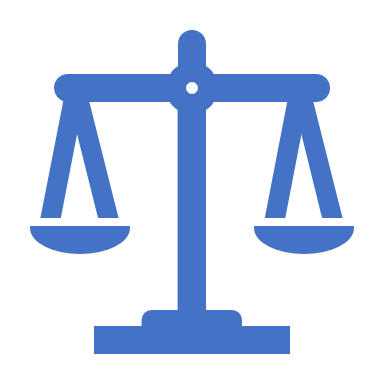 Účastníci řízení
Osoby, o jejichž právech nebo povinnostech se v řízení rozhoduje, nebo pro jejichž právní poměry může mít rozhodnutí takový právní význam, že jim zákonodárce svěřuje právní prostředky, jimiž mohou ovlivňovat průběh a výsledek správního řízení
Z obecné úpravy vyplývají tři skupiny osob, jakožto účastníků řízení:
a)	Ti, o jejichž právech nebo povinnostech má být v řízení rozhodnuto (§ 27/1 SŘ) („esenciální“, „jádroví“ účastníci)
V řízení o žádosti žadatel a další dotčené osoby, na které se pro společenství práv nebo povinností s žadatelem musí vztahovat rozhodnutí správního orgánu.
V řízení z moci úřední dotčené osoby, jimž má rozhodnutí založit, změnit nebo zrušit právo anebo povinnost nebo prohlásit, že právo nebo povinnost mají anebo nemají.
b)	Ti, kteří mohou být rozhodnutím, jehož vydání je účelem řízení, přímo dotčeni ve svém právním postavení (§ 27/2 SŘ) („další“ účastníci)
Určení vychází z hmotněprávního poměru osob k předmětu řízení s určitou intenzitou, znamenající možné přímé dotčení v jejich právech či povinnostech
c)	Ti, kterým postavení účastníka řízení přiznává zvláštní zákon (§ 27/3)
„Tvrzený účastník“
§ 28/ SŘ: „Za účastníka bude v pochybnostech považován i ten, kdo tvrdí, že je účastníkem, dokud se neprokáže opak. O tom, zda osoba je či není účastníkem, vydá správní orgán usnesení, jež se oznamuje pouze tomu, o jehož účasti v řízení bylo rozhodováno, a ostatní účastníci se o něm vyrozumí. “
Zastoupení účastníka řízení
Zákonný zástupce
Plyne ze zvláštních úprav
Opatrovník 
Důvody pro ustanovení
Zmocněnec
Druhy plné moci
Vystupování právnické osoby
§ 30/1
Ten, kdo je oprávněn činit úkony v řízení v před soudem podle občanského soudního řádu

Jednání za stát
Jednání za územní samosprávný celek
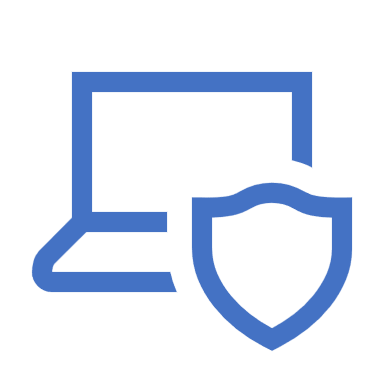 Procesní zásady řízení
Legislativně-technické principy určující zahájení a průběh řízení
Zásada dispoziční x oficiality
Zásada legality x oportunity
Zásada písemnosti x ústnosti
Zásada neveřejnosti x veřejnosti
Zásada procesní rovnosti účastníků řízení
Zásada nestrannosti
Zásada jednotnosti x koncentrace řízení
Zásada materiální x formální pravdy
Zásada vyhledávací x projednací
Zásada volného hodnocení důkazů
Zásada dvouinstančnosti řízení
Zásada dispoziční a oficiality
- určují způsob zahájení, předmět řízení a samotnou existenci řízení
Zásada dispoziční
řízení se zahajuje na žádost či jinak označený návrh účastníka (žadatele) 
žadatel může žádost vzít zpět, popř. zúžit její předmět
§ 44 SŘ
Zásada oficiality
Řízení zahajuje a jeho předmět určuje správní orgán
§ 46 SŘ – řízení zahájené z moci úřední
V již zahájeném řízení je správní orgán povinen vždy pokračovat z moci úřední, opatřit si podklady pro rozhodnutí a rozhodnout
Zásada legality a zásada oportunity
V případě, že se řízení zahajuje na principu oficiality (z moci úřední)
Zásada legality: správní orgán je povinen při splnění zákonem daných podmínek zahájit řízení
Např. přestupkové řízení
Zásada oportunity: je na správním orgánu, aby posoudil při splnění zákonných podmínek vhodnost zahájení řízení
Např. řízení o uložení opatření k nápravě
Zásada písemnosti a ústnosti
Rozdíl je v tom, zda se v rámci řízení koná ústní jednání (zásada ústnosti) či nikoli (zásada písemnosti)
Pravidlem je zásada písemnosti, výjimkou zásada ústnosti
Ústní jednání § 49 odst. 1 SŘ
Zásada neveřejnosti a veřejnosti
Tyto zásady se vztahují k řízení, v rámci nichž se koná ústní jednání
Pravidlo: jednání je neveřejné - § 49 odst. 2
Kdy je veřejné: stanoví zákon x určí správní orgán
Právo účastníka řízení podle § 27 odst. 1 navrhnout, aby jednání bylo veřejné, povinnost správního orgánu tomuto návrhu vyhovět, není-li zákonem daná výjimka - § 49 odst. 2 až 4 SŘ
Zásada procesní rovnosti účastníků řízení
Rovná možnost působit na správní orgán, který je povinen vypořádat se s tvrzeními a návrhy důkazů, ať jsou činěny jakýmkoli účastníkem
Pravidlo rovnosti zbraní
V rozporu není jejich různý hmotněprávní vztah k předmětu řízení
Zásada jednotnosti a koncentrace řízení
Z. jednotnosti: účastníci, popř. další subjekty (např. dotčené orgány) mohou uplatňovat své návrhy, námitky, podávat návrhy důkazů, uvádět skutečnosti po dobu celého řízení
Z. koncentrace: uplatnění těchto procesních práv je omezeno do určitého procesního stadia či doby
Platí pravidlo jednotnosti, koncentrace je výjimkou
§ 36 odst. 1SŘ
Koncentrace vyplývá ze zvláštních úprav, např. ze stavebního zákona, koncentrace ve prospěch řízení v I. stupni § 82 odst. 4 SŘ (ne pro řízení, v nichž lze uložit z úřední moci povinnost)
Zásada materiální pravdy a zásada formální pravdy
Z. materiální pravdy: činnost správního orgánu má svěřovat k tomu, aby před vydáním rozhodnutí nabyl skutková zjištění odpovídající skutečnému stavu
§ 3 – modifikovaná zásada materiální pravdy
Z. formální pravdy: orgán může vycházet z formálně nastaveného skutkového stavu, např. ze shodných tvrzení účastníků
Ve spr. řízení se uplatňuje zásada materiální pravdy, ve sporném řízení výjimka – částečné uplatnění i zásady formální pravdy (§ 141 odst. 4 SŘ)
Zásada vyhledávací a zásada projednací
Z. vyhledávací (vyšetřovací, inkviziční): procesní odpovědnost za shromáždění podkladů pro rozhodnutí má rozhodovací orgán, ne účastníci řízení 
Z. projednací: účastník je povinen poskytovat součinnost při zjišťování skutkového stavu, orgán, který rozhoduje, vychází z důkazů, které mu předložili účastníci s tím, že v případě, že se nepodaří zjistit poznatky o rozhodné skutečnosti, nese z toho důsledky ten účastník, která má důkazní břemeno
Prioritu má zásada vyhledávací § 50 odst. 2 SŘ
Zásada volného hodnocení důkazů
§ 50 odst. 4 SŘ
Problém tzv. opomenutých důkazů
POZOR: neplést se správním uvážením
Zásada dvouinstančnosti řízení
Účastník může proti rozhodnutí správního orgánu I. stupně podat odvolání, nestanoví-li zákon jinak - § 81 odst. 1 SŘ
Platí i v případě usnesení
Nemá ústavní základ
Postup před zahájením řízení
Přijímání podnětů k zahájení řízení (§ 42)
Význam pro možné zahájení řízení z moci úřední
Sdělení osobě, jak správní orgán naložil s podnětem
Vysvětlení (§ 137)
Povinnost podat vysvětlení
Záznam o podání vysvětlení, nelze použít jako důkaz
Zajištění důkazu (§ 138)
Sepisuje se protokol
Předběžná informace (§ 139)
V případech, kdy tak stanoví zvláštní zákon
Odložení věci (§ 43)
Zahájení řízení
Na žádost (zásada dispoziční)
Náležitosti žádosti
Způsob podání žádosti
Kdy je zahájeno
Odstranění vad žádosti
Z moci úřední (z. oficiality)
Náležitosti oznámení
Kdy je zahájeno

Vyrozumět všechny známé účastníky o zahájení řízení
Instituty průběhu řízení
Způsoby podání
Doručování
Ústní jednání (zásada písemnosti x ústnosti)
Zásada veřejnosti x neveřejnosti
Lhůty 
Zákonné x stanovené správním orgánem
Pořádkové x propadné
Prominutí zmeškání lhůty (navrácení v předešlý stav § 41)
Zajištění účelu a průběhu řízení
Předvolání
Předvedení
Předběžné opatření
Pořádková pokuta
Vykázání z místa úkonu
Záruka za splnění povinnosti (§ 147)
Přerušení řízení
Zastavení řízení
Podklady pro vydání rozhodnutí
Předběžné otázky
Rozhodnutí
forma
zásadně písemná, nestanoví-li zákon jinak
obsahové náležitosti
výroková část
odůvodnění
poučení
oznamování rozhodnutí
doručením stejnopisu do vlastních rukou
doručením veřejnou vyhláškou
ústním vyhlášením
vydání rozhodnutí
právní moc rozhodnutí
vykonatelnost rozhodnutí (jiné právní účinky)
Zvláštní druhy rozhodnutí
mezitímní rozhodnutí
rozhodnutí v části věci
rozhodnutí podmíněné závazným stanoviskem
Formy rozhodnutí
„rozhodnutí“
usnesení 
usnesení, které se pouze poznamenává do spisu
příkaz
příkaz na místě
rozhodnutí o uložení povinnosti na místě
rozhodnutí o schválení smíru
vydání dokladu namísto rozhodnuto